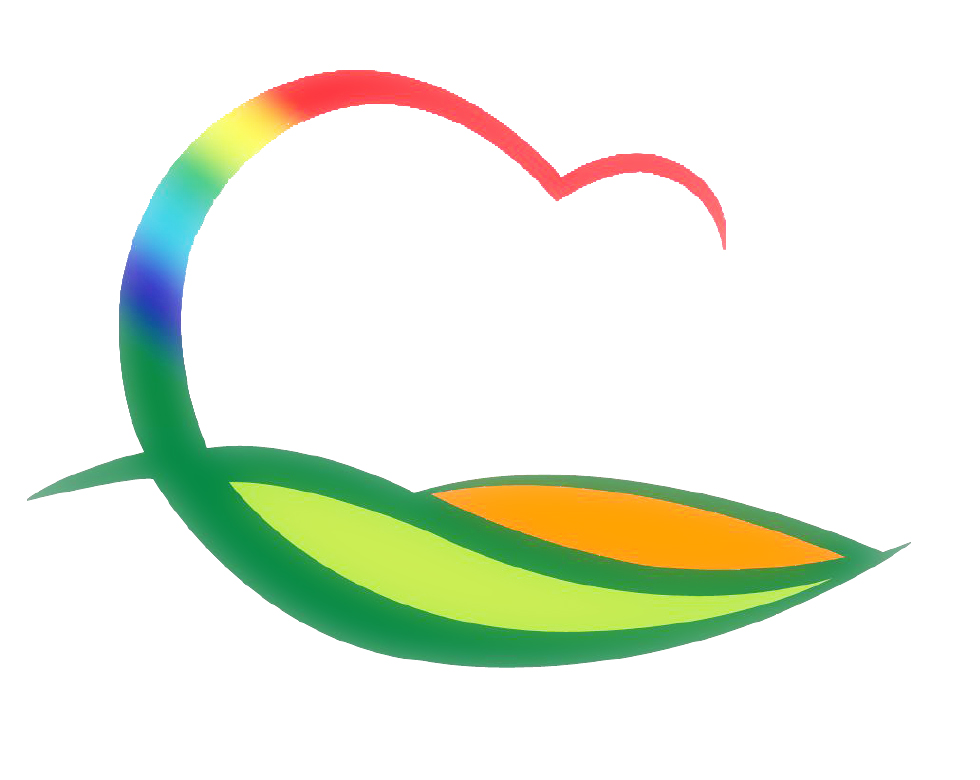 주간업무 (6.7. ~ 6.13.)
도 시 건 축 과
4-1. 군계획도로 유지보수공사(1차) 
대 상 지 : 영동읍 일원(보도정비 L=1.3km/차선도색 L=8.1km)
사 업 비 : 220,000천원
추진사항 : 용역집행
4-2. 2021년도 주민생활 편익사업 준공
대 상 지 : 황간면 서송원리 도로 및 사면정비공사
사 업 비 : 21,000천원
4-3. 간판개선사업 대상지 현장조사 및 자체설계
대 상 지 : 로타리~영동경찰서 방향 / 9개소
사 업 비 : 금31,707천원
4-4. 불법유동광고물 수거 보상제 실시
대 상 지 : 6. 7. ~ 12. 31.
사 업 비 : 금10,000천원
내     용 : 매월 실적에 따른 보상제 실시